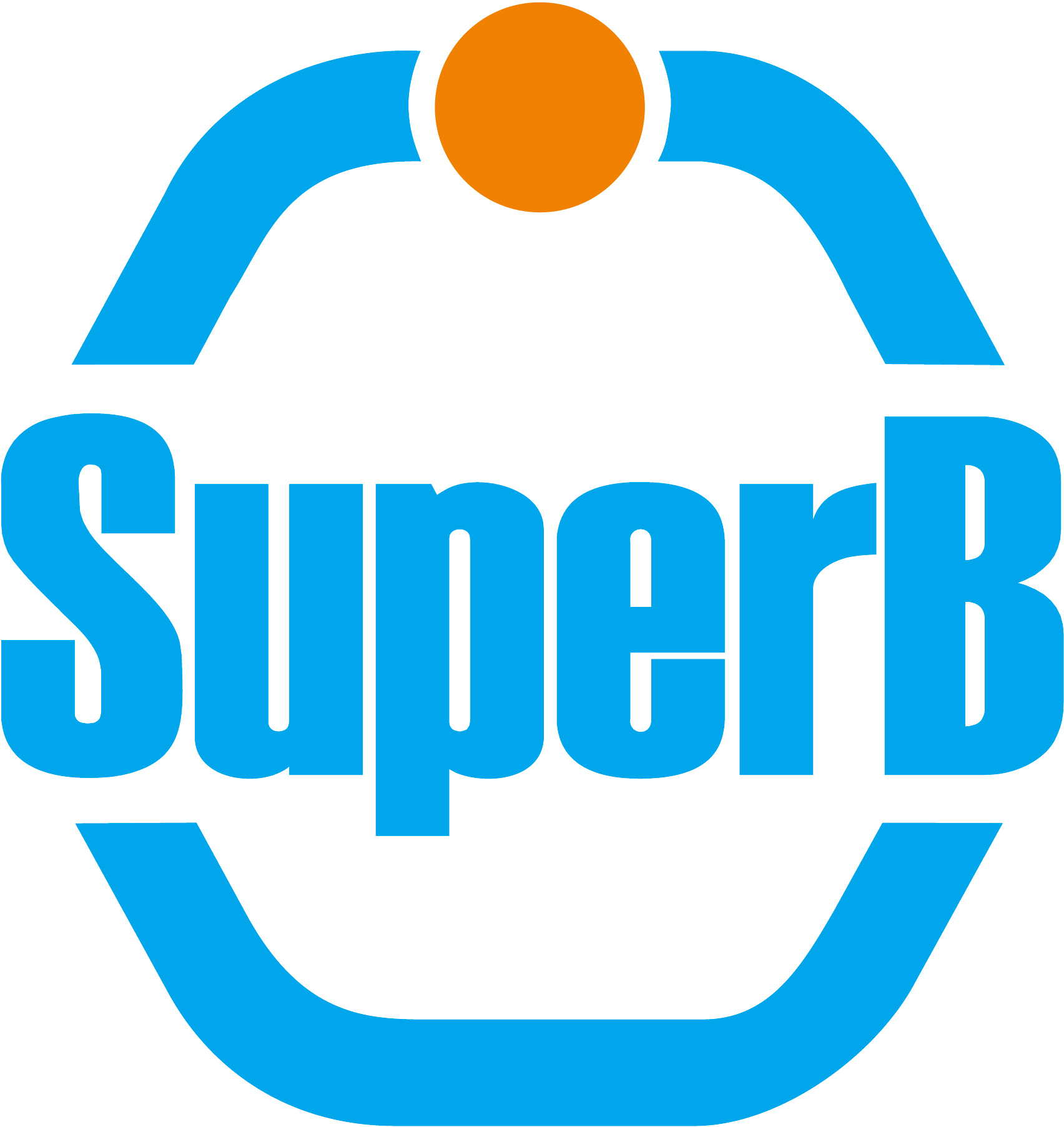 SuperB Physics
Elba 2011
Evolution of the physics programme
2007: CDR (arXiv:0709.0451)
A lot of work built upon and inspired by the BaBar and Belle physics programmes.
Started to go significantly beyond the B Factory era, and also understand implications of potential measurements.

2008: Valencia (arXiv:0810.1312)
Concentrated on many areas of the new physics interplay of observables that SuperB will measure.

2010: White Papers "SuperB Progress Reports" (arXiv:1008.1541)
A coherent update of the physics programme: New physics, interplay and standard model.

2012: Physics Technical Design Report
Finalise on a timescale comparable with detector TDR.

SuperB Physics Book
Finalise shortly before data taking starts.
2
Adrian Bevan
29 May 2011
Data sample
ϒ(4S) region:
75ab−1 at the 4S
Also run above / below the 4S
~75 x109 B, D and τ pairs


ψ(3770) region:
500fb−1 at threshold
Also run at nearby resonances
~2 x 109 D pairs
3
Adrian Bevan
29 May 2011
Data sample
ϒ(4S) region:
75ab−1 at the 4S
Also run above / below the 4S
~75 x109 B, D and τ pairs


ψ(3770) region:
500fb−1 at threshold
Also run at nearby resonances
~2 x 109 D pairs
These are our priorities!
4
Adrian Bevan
29 May 2011
τLepton Flavor Violation (LFV)
νmixing leads to a low level of charged LFV (B~10−54).
Enhancements to observable levels are possible with new physics.
e− beam polarisation helps suppress background.
Two orders of magnitude improvement at SuperB over current limits. 

Hadron machines are not competitive with e+e− machines for these measurements.
5
Adrian Bevan
29 May 2011
τLepton Flavor Violation (LFV)
νmixing leads to a low level of charged LFV (B~10−54).
Enhancements to observable levels are possible with new physics.
e− beam polarisation helps suppress background.
SuperB can measure all of these channels, in the long term we should build on our existing work to provide a comprehensive picture.
Two orders of magnitude improvement at SuperB over current limits. 

Hadron machines are not competitive with e+e− machines for these measurements.
A lot more interesting topics to explore covering both Standard model and new physics scenarios
6
Adrian Bevan
29 May 2011
τLepton Flavor Violation (LFV)
Correlation between                and                  in LTH scenario with 500GeV SUSY breaking scale (C. Tarantino)
7
Adrian Bevan
29 May 2011
Bu,d physics: Rare Decays
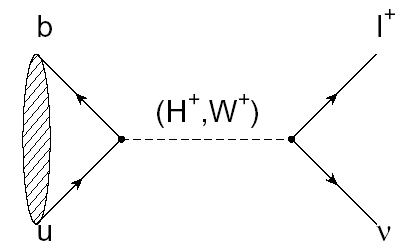 Example:
Rate modified by presence of H+
8
Adrian Bevan
29 May 2011
Bu,d physics: Rare Decays
Example:
SuperB can provide:
inclusive measurements
competitive measurement of di-muon mode (c.f. LHCb)
definitive measurement of di-electron mode
Theoretical uncertainties and how these affect interpretation of results can be non-trivial: See session on Tuesday.







We should remember that charm rare decay parallels of these B channels are also important probes for new physics.
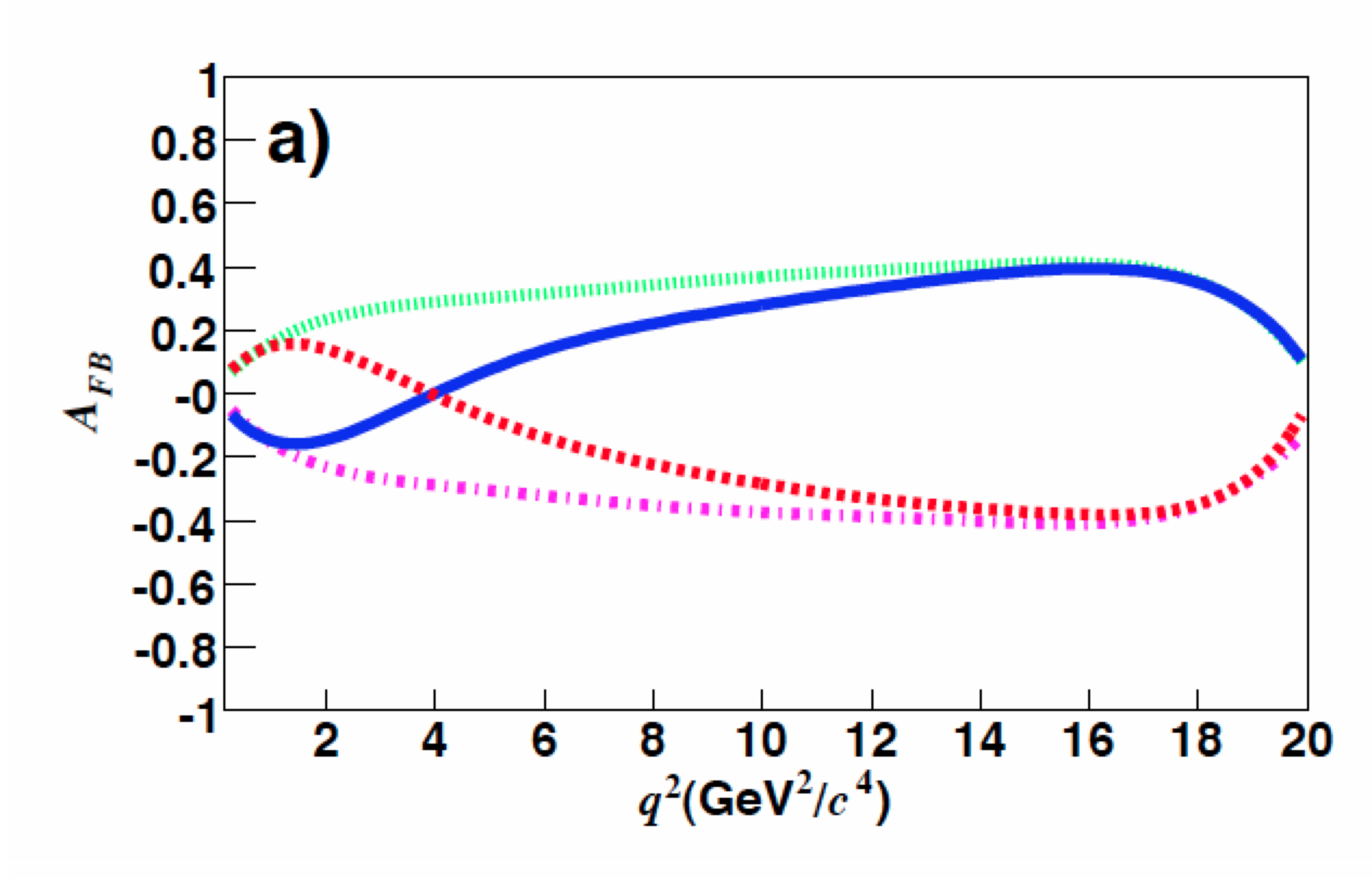 Increasing theory error
Need SuperB to access full set of new physics sensitive observables:
	FB asymmetry
	Isospin asymmetry
	lepton asymmetry (          )
	RK (K/K*)
J/ψ


ψ(2S)
Standard Model
Opposite sign Ceff7
Opposite sign Ceff9Ceff10
Opposite sign Ceff7 and Ceff9Ceff10
9
Adrian Bevan
29 May 2011
Bu,d physics: Rare Decays
Example:
Need 75ab−1 to observe this mode.
With more than 75ab−1 we could measure polarisation.
Sensitive to models with Z penguins and RH currents.
e.g. see Altmannshofer, Buras, & Straub
Constraint on (ε, η) with 75ab−1
(Theoretical uncertainties)
(Experimental uncertainties)
10
Adrian Bevan
29 May 2011
Bs physics
Can cleanly measure AsSL using 5S data









SuperB can also study rare decays with many neutral particles, such as              , which can be enhanced by SUSY.
Little Higgs (LTH) scenario
11
Adrian Bevan
29 May 2011
Charm
Collect data at threshold and at the 4S.
Benefit charm mixing and CPV measurements.









Also useful for measuring the Unitarity triangle angleγ (strong phase in DKππ Dalitz plot) and charm mixing phase.
)
12
Adrian Bevan
29 May 2011
See tomorrow's charm session for first look at TDCPV with D mesons
G. Inguglia (Monday)
13
Adrian Bevan
29 May 2011
G. Inguglia (Monday)
Need SuperB to measure βc
14
Adrian Bevan
29 May 2011
Precision Electroweak
sin2θW can be measured with polarised e− beam
√s=ϒ(4S) is theoretically clean, c.f. b-fragmentation at Z pole
Measure LR asymmetry in





at the ϒ(4S) to same precision as LEP/SLC at the Z-pole.

Can also perform crosscheck at ψ(3770).
SuperB
Plot adapted from QWeak proposal (JLAB E02-020)
15
Adrian Bevan
29 May 2011
Precision Electroweak
sin2θW can be measured with polarised e− beam
√s=ϒ(4S) is theoretically clean, c.f. b-fragmentation at Z pole
Measure LR asymmetry in





at the ϒ(4S) to same precision as LEP/SLC at the Z-pole.

Can also perform crosscheck at ψ(3770).
SuperB
An important test of the SM in the electroweak sector
Plot adapted from QWeak proposal (JLAB E02-020)
16
Adrian Bevan
29 May 2011
Interplay
More information on the golden matrix can be found in arXiv:1008.1541, arXiv:0909.1333, and arXiv:0810.1312.
Combine measurements to elucidate structure of new physics.
✓

✓
✓

✓

✓

✓

✓

✓

✓


✓




✓
✓

✓
✓= SuperB can measure these modes
17
Adrian Bevan
29 May 2011
Interplay
More information on the golden matrix can be found in arXiv:1008.1541, arXiv:0909.1333, and arXiv:0810.1312.
Combine measurements to elucidate structure of new physics.
✓

✓
✓

✓

✓

✓

✓

✓

✓


✓




✓
✓

✓
✓= SuperB can measure these modes
SuperB is a very versatile tool to decode the nature of new physics using this golden matrix
18
Adrian Bevan
29 May 2011
Precision CKM constraints
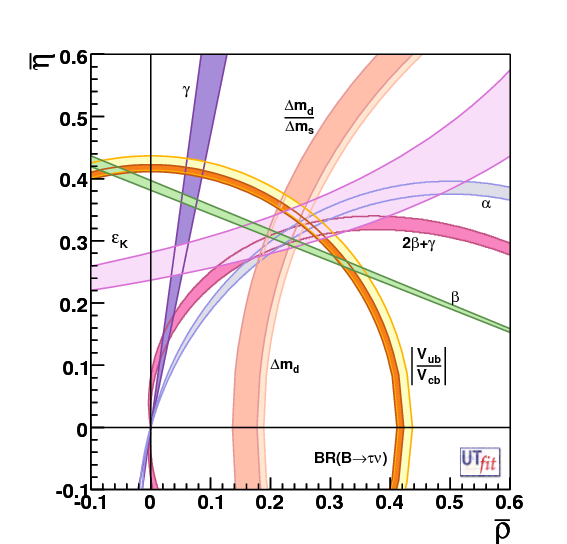 The "dream" scenario with 75ab-1
Unitarity Triangle Angles
σ(α) = 1−2°
σ(β) = 0.1°
σ(γ) = 1−2°
CKM Matrix Elements
|Vub|
Inclusive σ = 2%
Exclusive σ = 3%
|Vcb|
Inclusive σ = 1%
Exclusive σ = 1%
|Vus|
Can be measured precisely using τ decays
|Vcd| and |Vcs|
can be measured at/near charm threshold.

SuperB Measures the sides and angles of the bd unitarity Triangle
(and sides and βc angle of the cu charm unitarity triangle)
19
Adrian Bevan
29 May 2011
Spectroscopy and Exotica
R. Faccini, Elba 2010
See WG5 parallel sessions on Tuesday and Wednesday
20
Adrian Bevan
29 May 2011
Golden Measurements: CKM
Experiment:            No Result           Moderate Precision          Precise            Very Precise

Theory:                  Moderately clean           Clean Need lattice            Clean
Comparison of relative benefits of SuperB (75ab-1) vs. existing measurements and LHCb (5fb-1) and the LHCb upgrade (50fb-1).
LHCb can only use ρπ


βtheory error Bd
βtheory error Bs


Need an e+e− environment to do a precision measurement using semi-leptonic B decays.
21
Adrian Bevan
29 May 2011
Golden Measurements: General
Experiment:            No Result           Moderate Precision          Precise            Very Precise

Theory:                  Moderately clean           Clean Need lattice            Clean
Benefit from polarised e− beam


very precise with improved detector

Statistically limited: Angular analysis with >75ab-1

Right handed currents

SuperB measures many more modes

systematic error is main challenge

control systematic error with data

SuperB measures e mode well, LHCb does μ








Clean NP search

Theoretically clean
b fragmentation limits interpretation
22
Adrian Bevan
29 May 2011
Physics programme in a nutshell
Versatile flavour physics experiment
Probe new physics observables in wide range of decays.
Pattern of deviation from Standard Model can be used to identify structure of new physics.
Clean experimental environment means clean signals in many modes.
Polarised e− beam benefit for τ LFV searches &              .

Best capability for precision CKM constraints of any existing/proposed experiment.
Measure angles and sides of the bd unitarity triangle.
Measure βc and sides of the cu unitarity triangle (see charm tomorrow).
Measure other CKM matrix elements at threshold and using τ data (see tau contributions).
23
Adrian Bevan
29 May 2011
Aims of this week
Physics workshop
Focus on many areas of the programme in parallel with the general meeting.
Dedicated session on bsll experimental and theoretical reach

Comparison document
Finalise the document, in consultation with other experiments (LHCb, Belle II etc.)

TDR
The writing starts now...
NOTE: discussion session on Wednesday morning
See outline at http://mailman.fe.infn.it/superbwiki/index.php/SuperB_Physics_TDR 

December workshop
Highlight priorities and schedule dates for December physics workshop: bsγ is already identified for discussion.
24
Adrian Bevan
29 May 2011
Charm / WG5
Other Expts.
bsll / WG5
TDR / planning
Lattice / tau
Interplay
LHCb, Belle II, Super τ/charm
25
Adrian Bevan
29 May 2011
Charm / WG5
Other Expts.
bsll / WG5
Unfortunately some sessions run in parallel

but there is also plenty of workshop time available this week – let's use it wisely
TDR / planning
Lattice / tau
Interplay
LHCb, Belle II, Super τ/charm/BES III
26
Adrian Bevan
29 May 2011